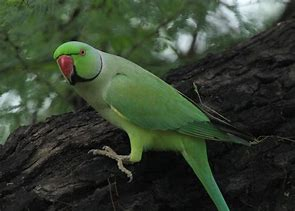 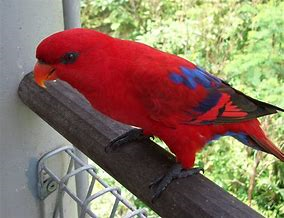 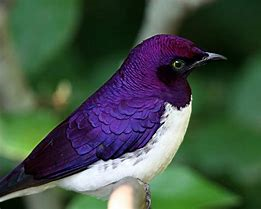 Part 1: A stroll in the park.
Welcome to the first Ellerston Public School Choose Your Own Adventure!
How it works:
 After most ‘pages’ there is a yellow hyperlink /choice to click. Different hyperlinks lead to different pages.
Rules:
Once you pick a choice you CANNOT go back unless a choice strand ends.
 (i.e. You finish or you die) and when you do die you MUST go back to the beginning!
Add up the amount of hyperlinks it takes you to finish without dying.
              To Begin
My eyes flicker open, the clouds of confusion fading a little. I take a breath and a sharp spike of pain jabs my side. I stare down at my chest, peel back my shirt and nearly faint on the spot. There is a finger length cut, slowly seeping blood.

A parrot call brings my attention back to the present. I scan my surroundings and see that all around me there are ruins of a large building surrounded by forest, as well as a path leading down the mountain. The early morning sun shines down on the ground.

Where should I go?

Go through the trees

Or go down the path?
I look to the trees, deciding my path. I slowly stand up and… nothing happens. I take a step and my body thanks me by sending me a headache.

 “Argghh!” I scream, startling the parrots resting in the trees.

I take another careful step, my bare foot on the sun-warmed tiles of the ruin. It takes ten minutes to cross the relatively small distance to the shady trees of the forest. I lean against one of the trees and slide to the bottom. My eyes wink close with exhaustion…..

Something falls on my face. I stare down my nose to find a young bird looking at me. I slowly stand up, and as I'm doing so, the little bird flies away.

I turn around and look into the forest. At first something feels different. As I take my first  few steps, I realise what it is. That sleep had done me wonders!

I stroll through the trees, the ground slowly sloping downwards. A spider spins a web, catching the mosquitos flying nearby. The sun sails over my head and is at its peak when I come to a clearing.

To one side of the clearing is a spring, water bubbling through the house sized gap in the trees and over a cliff. But in the middle of the clearing is a small pile of rocks, with a knife handle stuck in the stone, sparkling in the sun.    Next
I look to the path, choosing it rather than the forest. I slowly stand up and… nothing happens. I take a step and my body thanks me by sending me a headache.

“Argghh!” I scream, startling the parrots resting in the trees.

I take another careful step, my bare foot on the sun-warmed tiles of the ruin. It takes about five minutes to cross the short distance to the beginning of the road. I fall to the ground in exhaustion. My eyes slowly shut…

Something hits my face. I open my eyes and squint down my nose to see a young bird sitting on my nose, staring at me.

I slowly stand up, and the bird flies away. I look down the path and don’t see anything coming towards me. Something feels different though. After the first few steps, I realise what it is. Passing out on the side of a road can sometimes be a good thing!

I keep walking, the sun rising up and over my head. It is not until midday that I hear people talking along the road.

Do I hide in the trees or do I keep walking along the road?
I stare at the knife, wondering why it is here. It seems to whisper, but what it is saying I can only guess.

As I am staring at the knife, I see the young bird from before in the corner of my eye. It dives down and splashes around in the spring, splashing water onto my face

“Why did you follow me?” I gently ask it.

Naturally, being a bird does not grant you the power of speech.

In the distance I hear something big crashing through the forest. The bird hears it too and flies away. Whatever it is might come closer and…

The knife is whispering again, but louder. The words I do understand sound kind, but, I don’t trust it fully.

Do I take the knife?

Or leave the knife?
I dive to the left, a bad decision, as I went straight through a giant thorn bush. The jagged edges tear at my clothes and cut my skin, like a hot knife in butter. But the momentum of the dive carries me and I crash out of the bush into a hollow tree.

I lay there, taking deep breaths and looking up at the leaves. The corners of my vision start turning black. My body tries to shut me down and I realise there must have been some poison in that cut under my shirt.

Diving through a thorn bush probably doesn't help.

The last thought I think as I pass out is, “Not again!”

After what seems like a second, I wake up as the sunlight shines in from the west, instead of straight above. I roll over to the left and the little bird is there, lying next to me, staring creepily at me.

I slowly sit up, but this time the little bird stayed put. Now that he is still, I finally notice his colours. Dark blue with white streaks. I feel strangely comforted by this colour scheme. 

I stand up, stretching my legs and my arms. I look into the trees and start walking…
                                                                                                                                          Next
I keep walking, keeping my head down and my eyes up. The two people talking are on same side of the road, but about fifty metres apart. Both of them are wearing black leather armour with swords at their sides. 

I’m ten metres past the first one when they notice me.

“Hey! Stop right there!” he shouts as he runs towards me.

I turn around quickly, slamming the palm of my hand upwards under his jaw. My hand connects, sending him cartwheeling backwards. He slumps to the dusty ground with a ‘thud’ and, straight away, he is knocked unconscious. 

I run to the unconscious man’s side. I tug at the sword, trying to pull it out. His friend, sword in hand, is twenty paves away and counting.

I feel the sword slip, sliding out of the well-oiled scabbard. In a vain attempt, I swing the flat of the sword around…

It loudly clangs against his helmet. The helmet absorbs some of the vibrations, but not enough to save him. He slumps to the path like a sack of potatoes, limbs sticking out at odd angles. 

Do I keep the sword or do I leave the sword?
I grab the knife. The second I touch it, a number of weird things happen; the voice cuts off, an electric shock goes through my body, spreading from the top of my head to the tips of my toes. And finally, a noise like a hurricane sweeps down from the north, tugging at my hair.

I shove the knife down my belt, and sit down on the moss covered rocks and watch the little bird play in the water.

“Dadadadaaa!”

A horn blasts through the silence. I wake up from the dream I was not aware I was having. I stand up, and walk over to the gap in the trees. Only then do I realise how high up I am on this U-shaped island. The little stream sparkles over the edge and fades to mist as it falls, with salt water mixing with fresh as it goes out to the endless sea.

On the right side of the lagoon is a large town nestled on a beach, with a large castle at the far end of the of the U. But it’s the dock that grabs my attention. The entire population of the town must be standing on it. 

An entire fleet of ships is floating there, with the largest at the front. A cheer goes through the air, as the ships sail out into the ocean.

I lie down, away from the edge, as the sun sets.                                                  Next
I step away from the knife, leaving it on the rock. The voice seems to know my thoughts, so the last thing it says is a snarl. I walk over to one of the outer trees and sit down against it, as I watch the little bird play in the water.

“Dadadadaaa!”

A horn blasts through the silence. I wake up from the dream I was not aware I was having. I stand up, and walk over to the gap in the trees. Only then do I realise how high up I am on this U-shaped island. The little stream sparkles over the edge and fades to mist as it falls, with salt water mixing with fresh as it goes out to the endless sea.

On the right side of the lagoon is a large town nestled on a beach, with a large castle at the far end of the of the U. But it’s the dock that has my attention. The entire population of the town must be standing on it. 

An entire fleet of ships is floating there, with the largest at the front. A cheer goes through the air, as the ships sail out into the ocean.

I lie down, away from the edge, as the sun sets.                                                  Next
I unclip the first man’s scabbard and tie it to my belt. It’s a bit of a loose fit, but it will do. As I slide the sword into the scabbard, I feel a zap and a noise like a hurricane comes in from the east, tugging at my clothes.

I turn to the trees on the left-hand side of the path and march towards them. As I reach the tree line, I take one look back at their unconscious bodies and keep walking.

As I keep walking, the sun sinks low on the horizon. The ground has slowly been sloping downwards. By the time I stop, I can faintly hear the crash of the waves and some sort of massive party. I can still only see the forest, the leaves and the animals.

I lie down on the leaves. They crunch slightly as I press on the them. As I’m lying there, something slides across my legs. It hisses. Then another. Soon there must be hundreds of them, sliding over my legs.

All of them, intruding in my sleep. Although, if anyone's the intruder, it’s most likely me.

I just lie there not moving a muscle, waiting, as the last one slides over into the jungle, hissing a goodbye. My eyes shut as I fall asleep…
I throw down the sword. It clangs on the rocks of the path, once, twice and a third and final time. I grab the first one’s leg and drag him to the right side of the path. And I do the same with his friend, dumping their weapons on top of them.

I turn to the trees on the left hand side of the path, and march towards them. As I reach the tree line, I take one look back at their unconscious bodies, and keep walking.

As I keep walking, the sun sinks low on the horizon. The ground has slowly been sloping downwards. By the time I stop, I can faintly hear the crash of the waves, and some sort of massive party. I can still only see the forest, the leaves and the animals.

I lie down on the leaves. They crunch slightly as I press on the them. As I’m lying there, something slides across my legs. It hisses. Then another. Soon there must be hundreds of them, sliding over my legs.

All of them, intruding in my sleep. Although, if anyone’s the intruder, it’s most likely me.

I just lie there not moving a muscle, waiting, as the last one slides over into the jungle, hissing a goodbye. My eyes shut as I fall asleep…                                 Next
Well Done!
You made it to the First Checkpoint!
You can now stop and take a break by pressing ESC. To get back to this checkpoint, click on the red bird at the start of the sideshow.
If you want to do Part 2, click here.
Hey, that rhymes!!
Part 2: The TownBut first…
Let me take a selfie!
What weapon did you choose?
Knife
Sword
Neither
So what did you pick?
No to knife
No to sword
I wake up as the early birds start to chirp. The knife is bouncing against my hip as I stroll over to the spring. Shirt, pants, knife, boots and belt go flying across the clearing as I dunk myself in the surprisingly deep main waterhole.

Being 1.7 metres tall, it is quite a surprise when the water comes up to your neck. 

I climb out of the hole as the sun rises and sparkles off the water. I look down at the cut on my side to find not a cut, but a scab. I dry myself off with the power of the sun, put on my clothes and march down the mountain.

I keep walking all morning, having nothing to eat or drink but the small amounts of water to be found from the other smaller springs along the mountain. As I went further down, I stopped at a clearing smaller than the first one. In this clearing I found a pair of boots so similar to mine, it sends a chill down my spine.

Now the waves can be heard, lurking on the edge of my hearing. I keep walking all the way into mid-afternoon, when something changes in the forest.

In the space of ten metres, as if cut by a knife, dense rainforest gives way to farmland. I climb over the wooden fence separating the two. In the distance is the town, enclosed by a thick stone wall, with a road passing between two paddocks to an iron town gate.                                                                                                 Next
I open my eyes, to find myself looking at my boots lying on the ground. Or more specifically, the spider climbing into one.

“Nope. Not today, spider,” I say as I stand up and continue through the forest barefoot, always downhill.

I keep walking all the way into mid-morning, when something changes in the forest.

In the space of ten metres, as if cut by a knife, dense rainforest gives way to farmland. I climb over the wooden fence separating the two. In the distance is the town, enclosed by a thick stone wall, with the mountain road passing between two paddocks to the iron town gate.

I walk past the cattle, trying not to scare any of them. Not one of them pays me any attention, apart from the bull. I can hear his snorting from 200 metres away, pawing at the ground as if trying to crush a nut.

‘I’m the nut,’ I think.

“I’m the nut!” I scream as the bull charges towards me…                               Next
I wake up as the early birds start to chirp. I whistle, trying to copy the birds, as I stroll over to the spring. Shirt, pants, boots and belt go flying across the clearing as I dunk myself in the surprisingly deep main waterhole.

Being 1.7 metres tall, it is quite a surprise when the water comes up to your neck. 

I climb out of the hole as the sun rises and sparkles off the water. I look down at the cut on my side to find not a cut , but a scab. I dry myself off with the power of the sun, put on my clothes, take one last look at the knife and march down the mountain.

I keep walking all morning, having nothing to eat or drink but the small amounts of water to be found from the other smaller springs along the mountain. As I went further down, I stopped at a clearing smaller than the first one. In this clearing I found a pair of boots so similar to mine, it sends a chill down my spine.

Now the waves can be heard, lurking on the edge of my hearing. I keep walking all the way to mid-afternoon, when something changes in the forest.

In the space of ten metres, as if cut by a knife, dense rainforest gives way to farmland. I climb over the wooden fence separating the two. In the distance is the town, enclosed by a thick stone wall, with a road passing between two paddocks to an iron town gate.                                                                                                      Next
I open my eyes, to find myself looking at my boots lying on the ground. Or more specifically, the spider climbing into one.

“Nope. Not today, spider,” I say as I stand up and continue through the forest barefoot, always downhill.

I keep walking all the way to mid-morning, when something changes in the forest.

In the space of ten metres, as if cut by a knife, dense rainforest gives way to farmland. I climb over the wooden fence separating the two. In the distance is the town, enclosed by a thick stone wall, with the mountain road passing between two paddocks to the iron town gate.

I walk past the cattle, trying not to scare any of them. Not one of them pays me any attention, apart from the bull. I can hear his snorting from 200 metres away, pawing at the ground as if trying to crush a nut.

‘I’m the nut,’ I think.

“I’m the nut!” I scream as the bull charges towards me…                               Next
I walk past the cattle, trying not to scare any of them. Not one of them pays me any attention, apart from the bull. I can hear his snorting from 200 metres away, pawing at the ground as if trying to crush a nut.

‘I’m the nut,’ I think.

“I’m the nut!” I scream as the bull charges towards me. I spin around, and sprint in the opposite direction. I see the road getting closer and closer, but I can also hear the bull behind me, huffing and snorting.

I’m fifty metres away. There is a rotten part of the fence, covered in moss. I change direction and keep sprinting, the entire herd right behind me.

Ten metres.
Five metres.
Three. Two. One.

The wood splinters under my weight and pieces go flying. I roll to the left at the last moment into a ditch, as the herd keeps running and crashes through the fence on the other side of the road, sending both groups into an all out stampede.

Already I can hear the shouts of the guards on the wall, and my vision is blurring from the sprint. I don’t really need to fall asleep, but my brain…                      Next
I spin around, and sprint in the opposite direction. I see the road getting closer and closer, but I can also hear the bull behind me, huffing and snorting, trying to catch up.

I’m fifty metres away. There is a rotten part of the fence, covered in moss. I change direction and keep sprinting, the entire herd right behind me.

Ten metres.

Five metres.

Three. Two. One.

The wood splinters under my weight and pieces go flying. I roll to the side at the last moment as the herd keeps running and crashes through the fence on the other side of the road, sending both groups into an all out stampede.

Already I can hear the shouts of the guards on the wall,  and my vision is blurring from the sprint. Considering how many times I’ve fallen asleep, my body shouldn’t really need to send me to sleep…                                              Next
“Do we really need to find this person?” is the first thing I hear.
“Hey, at least we’re not on night shift. I have a party to go to,” comes the reply.
‘Do really need to listen to these two blabber on?’ I think.
 
When I can hear their shoes on the stones on the path, I leap out. Straight into the closest one. Under my momentum, he goes flying into his friend. Both of their helmets clang on the stones and are knocked out cold. I wince.

“I don’t think you’ll be going to that party,” I say to their unconscious bodies once I stand up and dust myself off.

I drag them into the ditch, hidden in the shrubs. Who knows, maybe the shrubs will be eaten by the newly escaped cattle and they’ll be found.

It’s the afternoon by the time I finally walk into town. Buildings are on both sides of the worn road, and pets roam the meandering streets, but, I don’t see a single person.

Up ahead is a small crossroad with a signpost in the middle. I run to it, my footsteps echoing although the streets. According to the post, to the left is the dock and the voices of the town. To the right is ‘The Popped Cork’, which I’m sure is a pub. And straight ahead is the castle.
Do I go to the left, the right or straight ahead?
I turn to the left, towards the docks. The crowd is getting louder and louder. I burst out of the street and into a giant main square.

All along two sides, there are multi-coloured market stalls selling all kinds of things. In the middle is a giant crowd, dancing and partying to the music. I walk over to the nearest person and tap them on the back.

“Yes?” she asks as she turns around.

“Why are all of you dancing?” I reply, pointing at the crowd.

“Have you not seen…? Fine. Our great King has sent out the Royal Fleet to look for unclaimed land to extend his kingdom. When they do find land, they will set up a settlement and send back a ship with directions,” she said boringly without taking a breath.

She grabs my shirt and leads me over to a dingy side alley.

“Although,” she says once we arrive, “The better thinkers among us townspeople have realised the real reason behind the fleet.”

I gesture for her to continue.

“Those ships are slave ships. That’s the real reason behind them.”                 Next
I turn to the right and start walking. As I arrive at The Popped Cork, I look up at the sign above the door. The image is a crude drawing of a wine bottle popping out it’s cork. “Makes sense,” I mutter, inaudibly.

I push open the heavy wooden and step inside. The first breath I breathe is an assault to the senses. Smoke, sweat and beer were rammed up my nose and my eyes started watering.

“What do you want?" came a rough voice.

I look up at the bartender through blurry eyes to see a man looking back at me.

“Hmm… you’re not a regular around here. And you’re ahead of the lunch trade…”

He walks around the bar and pulls me onto a stool. As I’m being dragged, my vision clears and I can see the barman's face easier. He passes me a menu. My stomach rumbles and I remember I haven’t eaten in two days.

“Steak please,” I say after a moments consideration.

He nods and writes it down and passes it to his chef.                                       Next
I step around the signpost and walk straight ahead. The castle looms overhead as I get closer. I stop just before the front gates as someone shouts from on top.

“Stop right there! What is your reason for being outside the almighty King’s gate?”

Another soldier comes over and whispers in the first one’s ear. They whisper for quite a long time. The second soldier sprints away along the crenulations.

“I just received word that there was a cattle stampede in the paddocks and you match an eyewitness description. Could you come inside the castle?”

A different soldier comes sprinting over and starts whispering. This whisper session is slightly shorter than the first.

“Can you not just tell me what you are saying?” I call to them mid-whisper, “Seen as I seem to be the topic of your conversation?”

“No peasant, we can not,” the first one says annoyingly.

So I just stand and wait, as the third soldier runs after the second.

“I must ask you, why did you walk up to the almighty King’s castle?”

Do I say, “I don’t know my name” or lie and say, “I have a message for the King?”
“But why does your King need slaves? It seems like you already have enough people?” I ask hesitantly.

“Back in the day, almost 300 years ago, this island was the capital of a great empire, with trade ships freely flowing in and out of this harbour. In those days, the rainforest was only young, and not so much of a problem,”

“But the present day King’s great grandfather became frail, and his grasp on the empire grew weak, so he elected a group of aristocrats to rule. Within a month of him dying, the original city had been destroyed in war between the aristocrats trying to get a piece of the pie before there was only crumbs left,”

“The original castle on top of the mountain fell into ruins as all of the staff and townspeople were put into slavery and sent away to be sold. Only a dozen or so royal family members survived and stayed on the island, hidden away from the rest of the world,”

“This island was erased from almost every map. And for the maps where it did appear it was called The Cursed Isle. As for the need of slaves, the rainforest has grow thick and it will be impossible to get the heavy equipment needed to repair the castle without widening the path,” 

“Rumour has it that if that castle is rebuilt, everyone on this island will be killed,” Next
“Sonny, I need to ask you a question,” the barman asks me as I chew on my food, my teeth grinding the meat.

“Yes?” I answer.

“Why did you walk into my pub? You don’t look like the kind of person who usually comes in here,”

“I need a room, or at the very least, somewhere to rest and think,” I say as I shovel more food into my mouth.

I push the empty plate back towards him.

“I have nothing to pay you with. Can I pay you back or…”

He stands there and says nothing, quietly thinking.

“You know what? I like you sonny. So I’m going to give you your meal and your room, free of charge. But there is one condition: you cannot tell anyone. I’m know for my stern prices and our amazing King demands records of my sales so I just erase you…”

“Thank you so much!” I say as the front door is knocked down…                    Next
“I need to talk to the seneschal of the castle. I don’t know my name,” I call out to them.

“What do you mean? How could you have forgotten…” his voice keeps droning on as I see movement out of the corner of my left eye. I spin in that direction as a crossbow bolt flies at me and pierces my arm.

I sink to the ground as soldiers rush in from side alleys and catch me before I pass out. The last thing I hear is a parrot call, and the whoosh of feathers…

“You do know that three of my soldiers lost their eyes trying to capture you? Of course you don’t. You weren't conscious at the time,” came a voice.

“No. I wasn’t aware of that,” I mumble sarcastically.

“Well, a blue parrot came down, screeching and squawking, and dove at their faces.  Unfortunately, it escaped before we could capture it,”

‘Well done!’ is all I can think.

I open my eyes to find a portly man sitting across a desk from me, with a window behind him. I turn around to see a wooden door with a soldier guarding it. He evilly grins at me and I can see all seven of his teeth.                                                      Next
“I have a message for his majesty. It is quite important,” I lie through my teeth.

“Ok, just stay there… Robert! Get back here,” he shouts to the third one.

Robert turns around and nearly slips in the process. He sprints back to the first man and they start whispering.

“Come on!” I say and sit down in the shade of the buildings. This whisper session (or W.S) is the longest of them all. Robert nods a final time and sprints away.

The first one just sits there watching me, analysing my every move. I started whistling and he jumped from his seat and looked down at me.

“So, how is your day going? Has it been…,” his voice keeps droning on as I see movement out of the corner of my left eye. I spin in that direction as a crossbow bolt flies at me and thuds into my chest.

Blood shoots out of the wound, splattering the path, and I sink to my knees. The corners of my eyes turn red, and blackening as the colour creeps inward and completely blocks my vision…


You Died! Click here to restart!
Someone walked past, blocking the sun from shining in. Thankfully, they didn’t stop.

“Are you going to do anything about it?” I kindly ask her.

“Well, we do have a plan. But it requires a lot of man power. We’re talking hundreds, if not, thousands of people. But at this moment in time our “society” only has about sixty members,” she says sadly.

“But what are you going to do specifically that would need thousands of people?” I quietly ask.

“We were going to storm the castle, and take over. And when the ship was sent back, we would take it and leave this retched place. But the King has such a equipped army, we would need to outnumber them at least six to one,”

“Would you now?” came a voice as people came rushing in from both ends of the alleyway. They grabbed our arms and legs and carried us away.

As we were turning a corner, I hit my head on the corner of a building and was knocked out, creating a head sized hole in the wall, seeing the people inside as the last thing I see.                                                                                                               Next
“Hello everyone. On tonight's agenda is our usual problem: how to deal with this threat the King is,” came the voice of the lady I met at the market.

“Jerry, do you have all that?” she says. After a moments pause she continues. “Ok. Tony, can you come up and…”

I open my eyes to find myself in the corner of a pub, positioned to watch the proceedings the proceedings. Person after person came up onto the makeshift stage/ table to talk. Finally, she came back onstage to talk.

“And the final thing I need to talk about is our new member. When I met him yesterday, he showed a large amount of interest in our ideals. He also had a brilliant idea,”

The person next to me pushed me on the back and I stumbled up to the stage. People on my right hand side started whispering and before I even started talking someone shouted out ‘Mark Zyrak. It’s Mark Zyrak. He’s alive!’

A cacophony of noise rises up, swelling to it’s peak before Ray the barman shouts “Silence!” Instantly, everything goes quiet and not a word is said.

“I have a plan,” I say. “It will be extremely dangerous and most likely all of us will be killed but I have a plan.”                                                                                     Next
The door fell to the ground, straight off it’s hinges and crashing to the ground, causing dust to rise up in clouds, floating up to join the smoke.

Soldiers rushed in through the broken doorway, brandishing their swords. As they rushed in to block the exits, a portly man steps inside, with a book under one arm.

“Ray Harvey, I believe it’s quarterly business tax time,” the man said cheerfully.

Ray grumpily picked up his business notes and handed it to him, slamming it in his hand.

“All seems to be in order… but I don’t see this young gentleman on your list,”

“He hasn’t ordered yet, and I thought tax was dew on Monday, not Saturday?”

“His majesty needs the money to pay back for the wood the fleet is made of, as well as all the equipment and supplies. Anyway, that is not the point. I just had soldier’s eyes pecked out by a rabid parrot and I have to pay for the medical treatment, operations and trauma. I am in a very bad mood, and you better count your lucky stars the King doesn't ask me to raise tax any more than 3.4%!” he shouts.

“Anyway, you sir, are coming with us,” he said as the soldiers swooped in on Ray, taking him out the front door, and knocking me out in the process…                 Next
“Well, I may as well do what you requested,” he said, bringing my attention back to him as he opens a folder.

He turns to the back of the folder, and starts comparing me to pictures.

“Black hair… blue eyes…small nose…okay!” he says triumphantly.

He stands up and walks over to a book shelf I only just realised was there. He grabs another folder, sits back down in his chair and turns to the back, most likely to the ‘black hair, blue eyes and small nose’ section.

“Right, there are only two possibilities. One, you are Bob Lewartt, who is currently captaining one of the crews sailing to new land. Two…” he turns to a page further back in the book “You are Mark Zyrak, currently missing and presumed dead. Wanted for his role in the…” he stopped as he realised what he was saying.

The tension in the air was palpable, and time itself seemed to stop. It felt like a giant weight was tied to my shoulders, and as if my limbs were being dragged through extra sticky mud.

Then it sped up back to normal time as I leapt from my chair and onto the desk. It freezes again as the guards sword comes flying at my face, spinning end over end, the afternoon sun glittering off the razor sharp blade…                                  Next
Well Done!
You just made it to the Second Checkpoint!
You can now stop and take a break by pressing ESC. To get back to this checkpoint, click on the purple bird at the start of the sideshow.
If you want to continue, click here.
Part 3: The Finale
Did you pick…
The Castle
The Pub 
Or The Docks?
The sword flashes past me, a cartwheel of light. I duck under it and it flies over my head, the brass handle smashing the window. I put one foot on the administrator’s head and leap.

I fly out the window, narrowly avoiding being cut to shreds by the glass. I clear the window and fly downwards, the wind tugging at my clothes and hair. 

I turn my body to the left to avoid being impaled on the roof of a tower. The shouts from the soldiers below drift up as I realise what a spectacle I am creating.
Something sharp flies down past my face, and embeds itself in a balcony.

Below me is only on safe landing spot, the scaffolding of a tilted tower, obviously being repaired. The scaffolding is made of rope with wooden frames.

An arrow flies past my face, narrowly missing my face. One becomes dozens as a barrage rises up to meet me. One of them clips my arm, and the blood is blown backwards in a ribbon.

Most of the others slice my ballooning clothes, quickening my descent, which is probably not what the guards wanted but it works.                                           Next
I steer towards the tower, streamlining my body so I can make it. I speed up, reaching the speed of an arrow shot from a 100 pound bow. 

‘It’s crunch time,’ I think just before I crash.

It is indeed crunch time. My body smashes straight through the scaffolding, severing both rope and wood in two, and into the tower itself. The tower groans as I do, just barely staying upright enough to not tip.

Miraculously, I don’t pass out. In fact, I don’t think any of my bones are even broken, despite what they just went through. My heart pounds as if being played by a maniac.

I stand up, and climb to the top of the tower. At the top is a window, with a bow lying on the sill. From here I can see the scaffolding bridge connecting the tower and the main bulk of the castle.

Soldiers start pounding on the bridge, running in formation. I take my first shot, lining it up and… SMACK! The arrow slams into the calf of the leader, arrowhead piercing straight through the muscle.

But I forgot one vital thing about archery: you need to wear an armguard, as whiplash can whip through bones like a sword…                                              Next
Luckily, I was using a low powered bow, not the one’s used by hunters or men of war, and the end result wasn’t too bad: only a minor cut.

But seeing their attacker go down, the guards swarmed into the tower, ignoring all the effort the builders had put into getting it to the state it is in. The tower groaned, and a shower of dust fell upon the street at the tower’s base.

One brick fell away, then another, until the entire base supports gave way, crashing down onto the nearby buildings. The tower soon followed, smashing on the street. 

The tower had taken most of the remaining scaffolding with it. Being lighter and not made of stone, it glided, and upon reaching it’s apex, stopped moving and started falling.

Rope, wood and nails all flew away, leaving only the hard centre of the mess.
About 10 metres above me, a spike sprung out right in front of my chest, gliding straight through it.

But it wasn’t the spike that killed me. It was the sheer mass of wood, rope and metal that crushed me.

You Died! Click here to restart!
The now familiar smell of sweat, smoke and alcohol arouses me from my unconsciousness. It takes me a second to realise I am resting on a bed, and I can hear the heavy breathing of someone beside me.

“Is that you Ray?” I croak.

“Aye, sonny. I nearly broke my back lifting you up here,”

I open my eyes to see his kind face looking at me. Moonlight shines in through a window.

“What did the administrator want?” I ask quietly.

“Oh, it was nothing. Just about advertising and that sort of rubbish that I don’t really need to get involved in,”

We sit in a comfortable silence, thinking.

“How long was I unconscious?” I ask as I drift back to sleep.

“One and a half days…” he says as I drift back to sleep.                                     Next
Rough hands grab me, limbs in their grasp. Before I could open my eyes, a potato sack was slid over my head, blocking out my vision. My arms and legs are bound and I am carried outside.  

I fly through the air and  land on something hard. That something rattles along the road and neighs every now and again. The cart starts ascending up the mountain at top speed, and the night has faded to day and back to night as we stop, the starlight shining in through the gaps in the sack.

More hands grab me, drag me off the cart and sit me down, hard. They whip the sack off, and untie me. The circulation runs back through my veins, pinpricks of pain in my hands and feet.

It takes me a second to realise where I am. I’m back on top of the mountain, near the ruins. I look closer to me and I see, about ten meters away is a heavily robed man, with a crown on his head.

Slowly he walks up to me. To weak to move, I stay still. He looks me in the eyes.

“Goodbye,” he says. And pushes me over the cliff, into the water 3 kilometres below.

You Died! Click here to restart!
“Guys, does everyone know where they need to go?” I whisper to the assembled group, eyes wide in the darkness.

They all nod, and we walk out of Ray’s storage room, which is almost the same size as the rest of the pub. I wave to the customers and they come over to us.

“Now, you four go out the front to, you-know, distract anyone that’s looking. The rest of us will go out the back,”

“Now,” I say to the group behind me, “You know where you have to go,”

They all agree and walk out.

“Sonny, in this grand plan of yours, I’ve noticed one thing: how are you going to have the strength to pull this off?”

“That’s what I need from you,” I say as I slide him a piece of paper.

He reads it and instantly understands. “Don’t worry, Ray’s your man,”

“At least we have something going for us,” I mutter under my breath.            Next
“Your majesty! Your majesty!” came the head of the guards. “You need to see this!”

The two stepped out onto the royal balcony, and they could see, all over town, there was fire wielding mobs, at least fifty of them, weapons clanging. The flames lit up the dark streets.

“Well, get your soldiers down there!” the king screamed frustratingly.

“They already are. And besides, you’re not in the position to me what to do,”

The King slowly turned around, and looked me in the eyes. 

“Now, I’m a nice person, and believe in trial through combat,” I continue. “So I won’t just slice your head off right here, right now. Which is probably something you’ve done to many people,”

“I’ll see you in two days, on top of that mountain, your majesty!” I step backwards off the balcony, and are caught by the team I positioned, stopping me from going splat onto the courtyard below.                                                                                          Next
The sun creeps over the horizon, shining a hello as I climb into the specially made seated cart, shut the door behind me and sit down. Once in the back of the cart, I signal to the driver to take off.

The cart starts ascending up the mountain at top speed, and the day has faded to night and back to day as we stop. I turn to the builder next to me.

“Are you certain everything is in position? I wouldn’t want something to go wrong after we put all this time and effort into it,” I say.”

“Yes, we are certain everything is ready. I would bet my life on it,”

“Excellent,” I say as we arrive at the castle ruins, back on top of the mountain.

I walk over to the edge of the cliff, and look down at the town, especially the castle. The builder walks up next to me and I gesture to him. He takes the horn from his belt and sounds…

Dordordordooooor! It echoes around the island and into the town…              Next
You see, about 500,000 years ago, the rocks underneath the new castle were completely submerged in water, and so very explosive. Something the new castle builders did not have in mind.

The horn signalled for the other builders to go underneath to light it up. About five minutes later, half an inner wall collapsed as the foundations below exploded.

The rest of the foundations soon followed, exploding in a corona of white, red, orange, yellow and blue flame, bringing the entire castle crashing down, flattening half the city and sending waves through the lagoon.

“You thought I wouldn’t come,” said a voice behind me. “You blew up my castle just because you didn’t trust me,”

I spin around and dive at him. I miss. He is actually standing about twenty meters away, and he smirks at me. 

“I said I wanted trial by combat, so…” I position myself in a fighting stance.

He throws away his sword, clattering on the moss covered stones.

“I was never good with a sword anyway,” he says as I get a bad feeling in the pit of my stomach…                                                                                                       Next
We run at each other, I grab his forearms and I spin him around in mid-air, so now his back is facing the cliff, slowly pushing him closer to it.

He’s about to fall off, but he kicks me in the shins. I fall on one knee and he flips me over. He stares down at me, a sneer on his face.

“I never really liked you,” he said, about to start pushing me off the cliff, as I leap up at him with a shout.

He stumbles. And we switch position, me now on top and him below. The only difference being I don’t waste time on talking. 

The world stays silent, as if watching our fight in a theatre. We tussle, fighting with hands, fists, heads, fingernails, anything we need to win. He lands a solid  blow to my nose, which, no matter how tough or strong you are, will always set your eyes watering.

Blinded, I roll off the cliff, but as I fall, my foot wraps around his neck, bringing him sailing down pass me, the hit jarring my ankle.

A whirlwind of wings circle around my body in a cocoon. Hundreds of parrots grab my body and slowly, ridiculously slowly, I am lifted back onto the cliff. The little bird lands on my chest and falls to sleep as I rest with him.                 Next
Congratulations!
You have completed my Choose Your Own Adventure! I hope you had fun reading it!
Click here to finish!